МОУ «Средняя общеобразовательная школа с углубленным   изучением
Отдельных предметов № 30»
Инновационная площадка
по направлению
«Выявление и поддержка 
 молодых талантов в сфере 
изобразительного искусства»
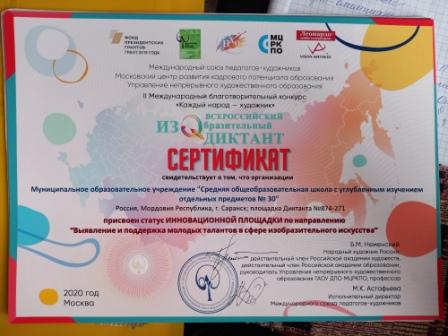 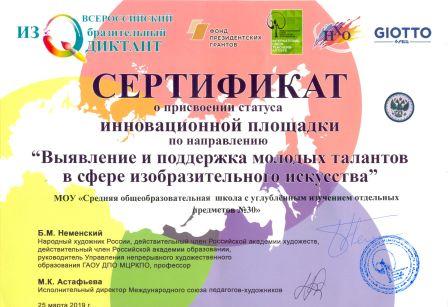 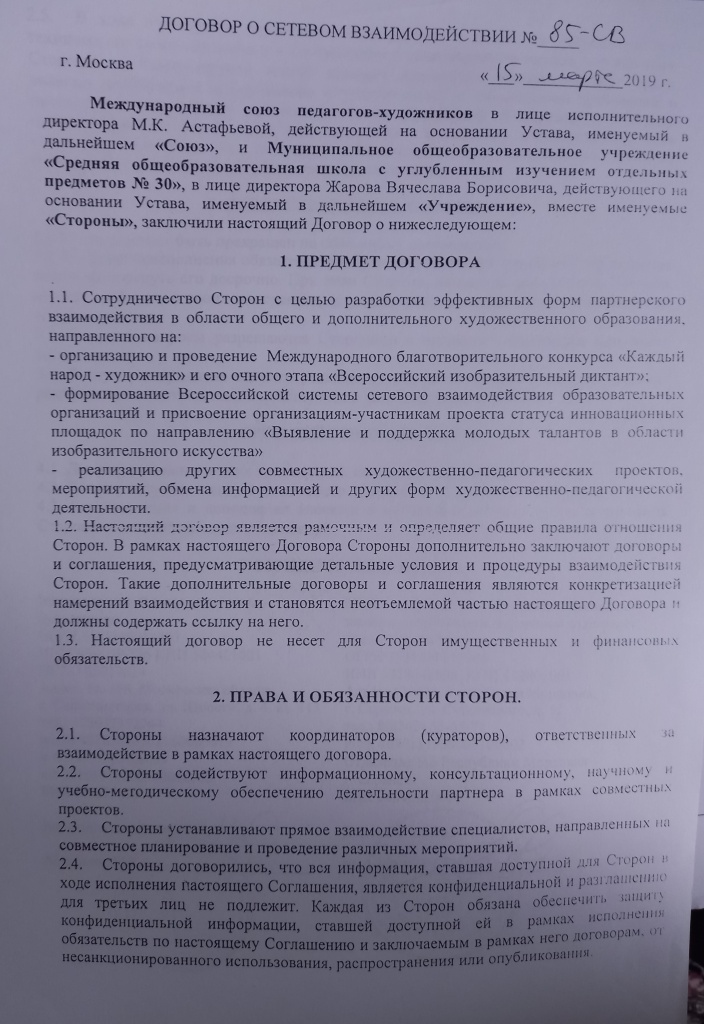 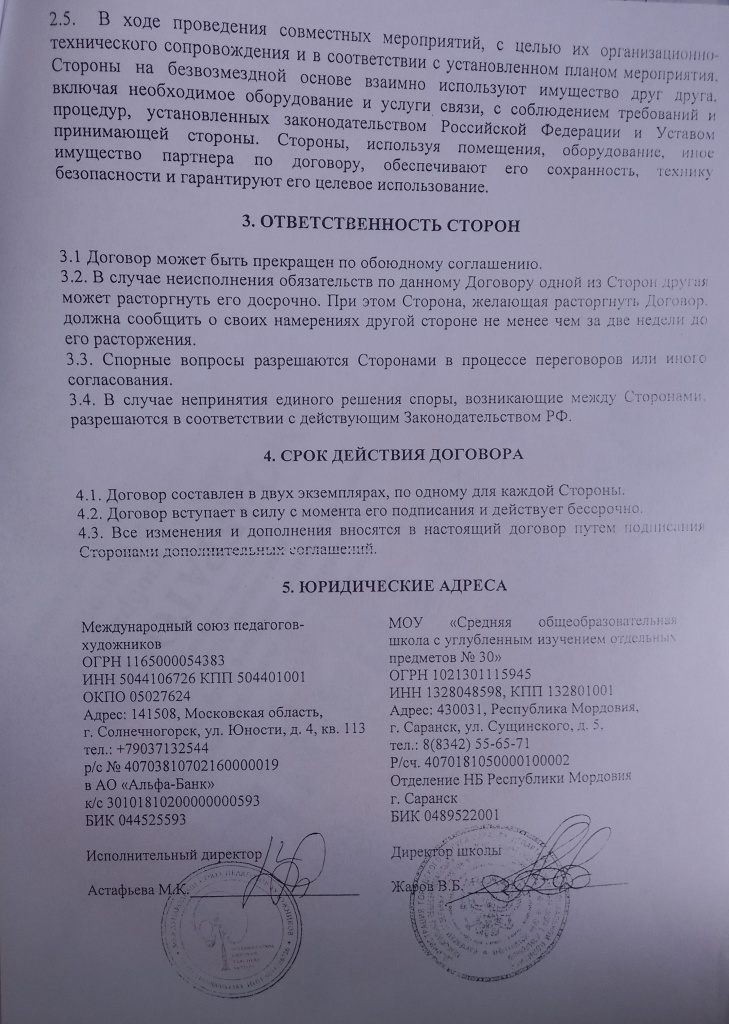 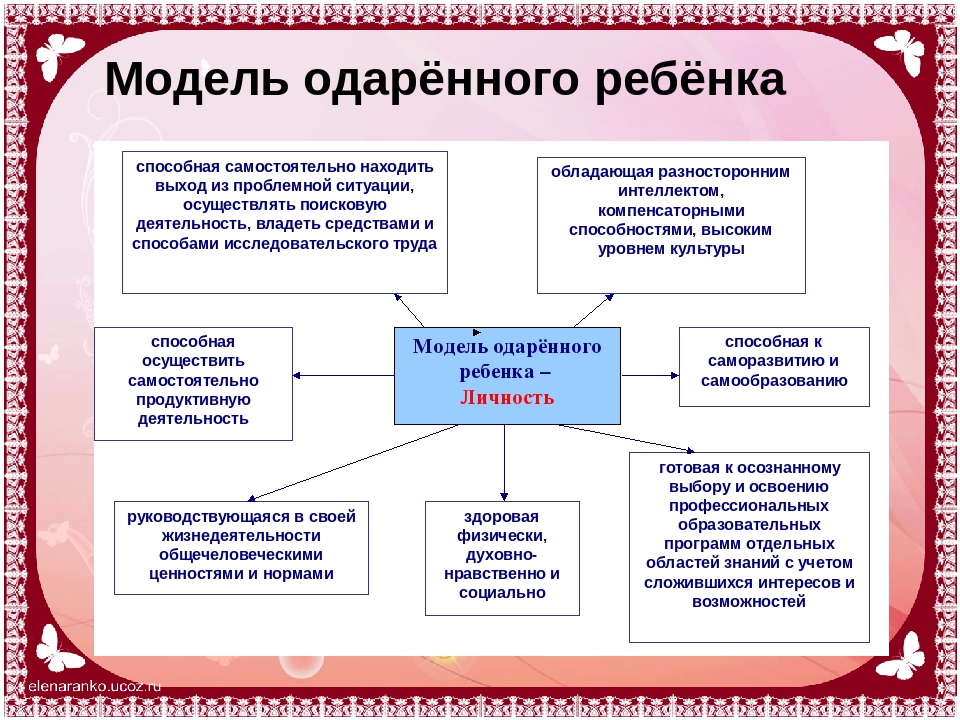 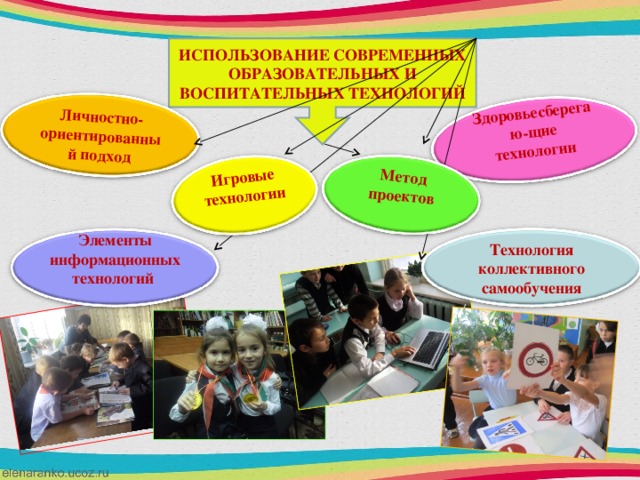 Хитюнина
         Елена Александровна
     «Отличник народного просвещения»
 Учитель технологии и МХК.
      Руководитель МО учителей ИЗО, музыки и технологии.
Руководитель работы  творческой площадки.
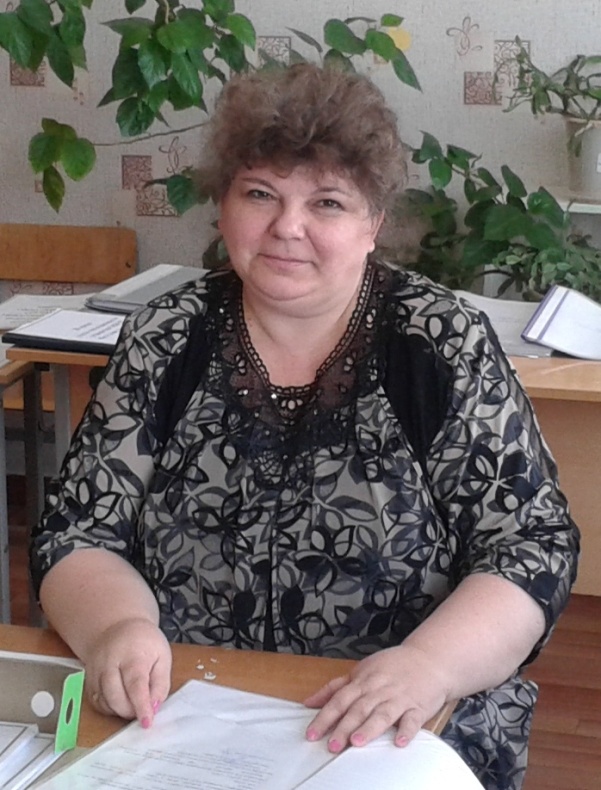 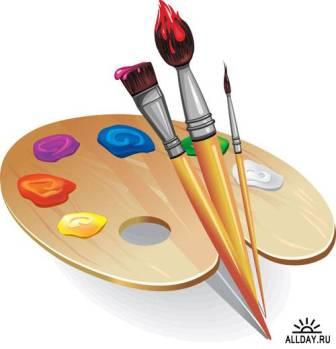 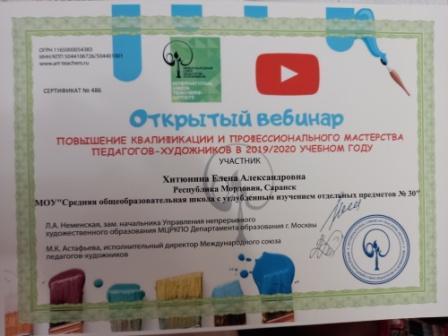 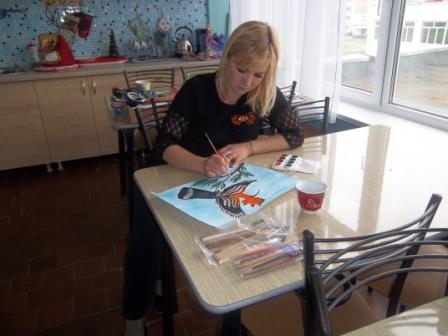 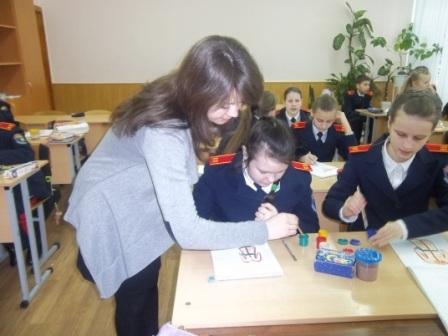 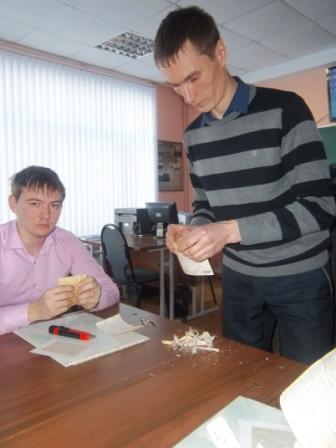 Базеева Н.Н
Тарасова О В.
Ладяшкин А В.
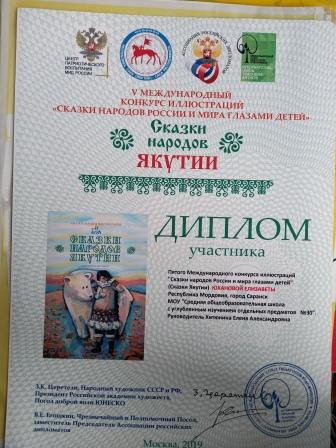 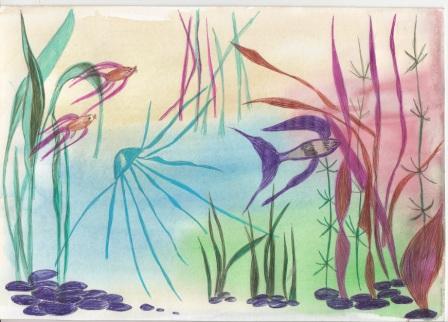 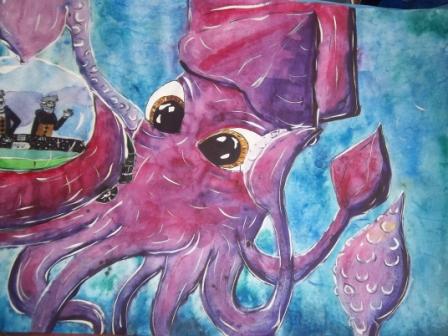 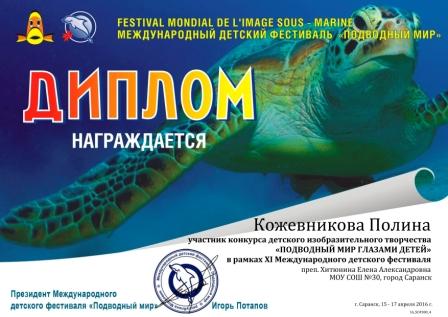 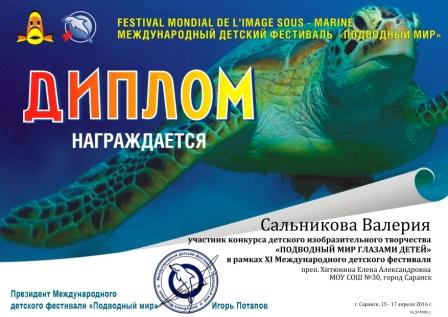 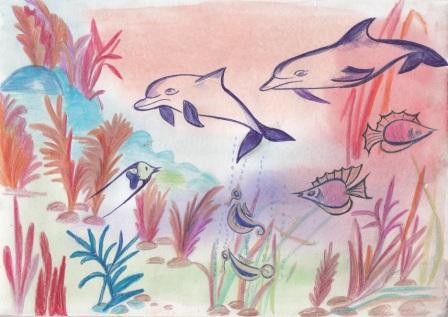 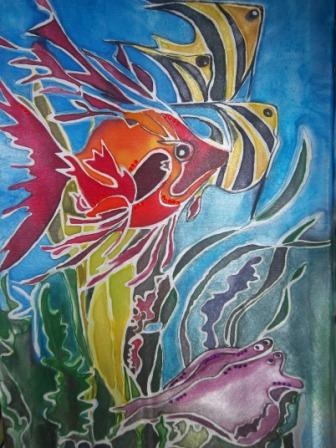 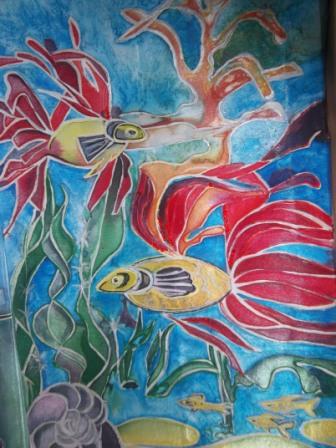 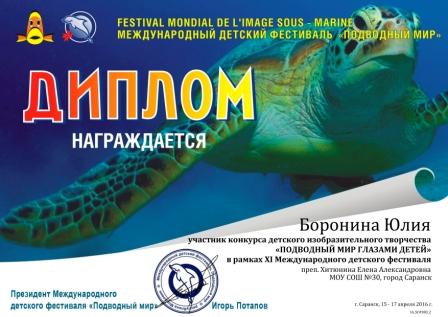 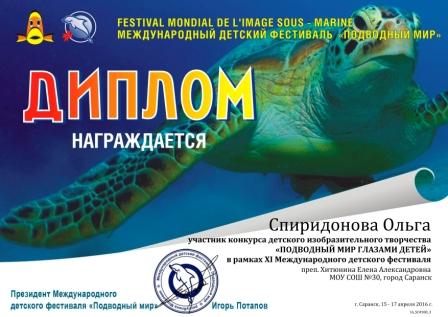 Киляков Илья 10А
Беломоева Валерия 9А
Назарова Александра 5А
Сальникова Валерия 10А
Боронина Юлия 11А 
Спиридонова Ольга 10Б
сайт festdiving.com
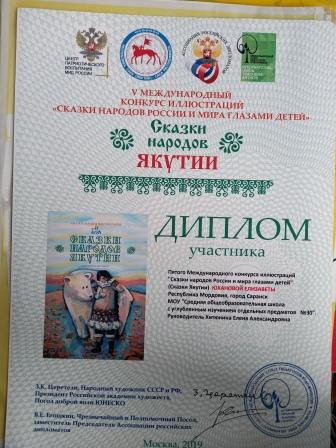 Международный конкурс хх1х передвижной выставки 
детского творчества
 «Я вижу Мир: Праздники народов мира»
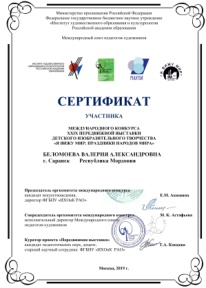 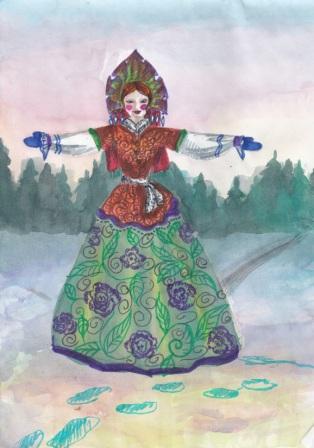 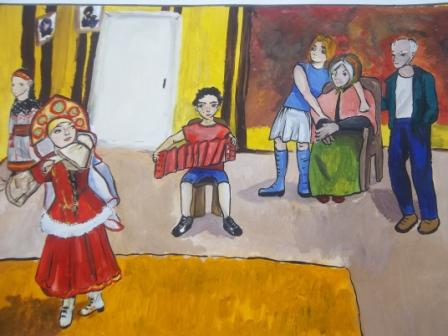 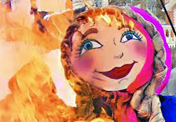 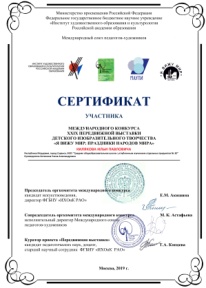 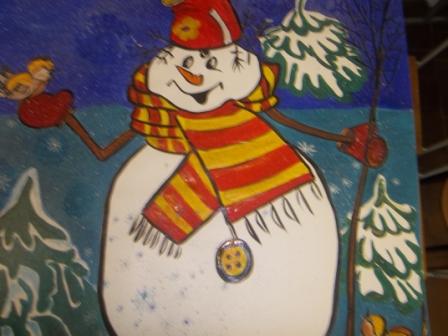 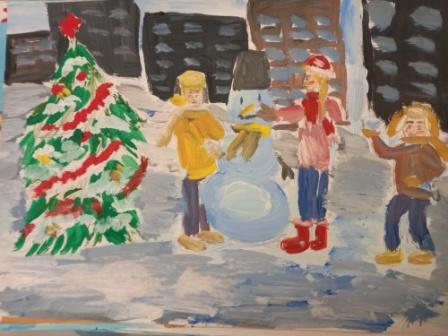 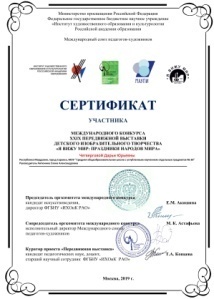 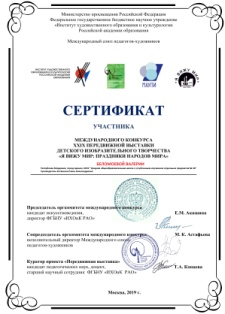 Киляков Илья 10А
Беломоева В. 10А
Четвергова Д 7Б
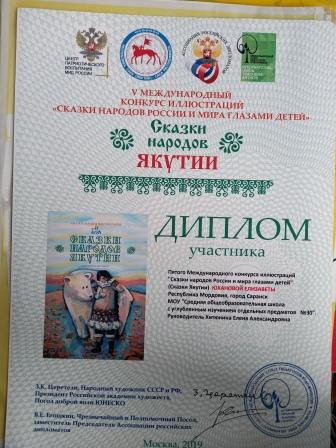 ВСЕРОССИЙСКИЙ ИЗОБРАЗИТЕЛЬНЫЙ ДИКТАНТ
очный этап 
второй Международного благотворительного конкурса
«Каждый народ — художник» 
по выявлению и поддержке молодых талантов
 в области изобразительного искусства!
В январе 2020 года  482 ученика  школы приняли в очном этапе  второго  Международного благотворительного конкурса «Каждый народ — художник» по выявлению и поддержке молодых талантов в области изобразительного искусства!
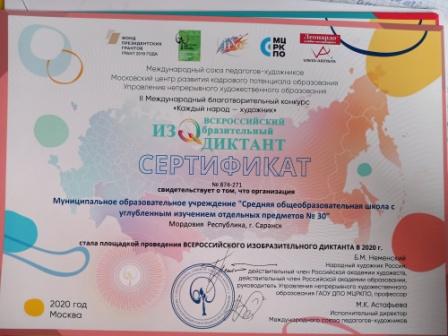 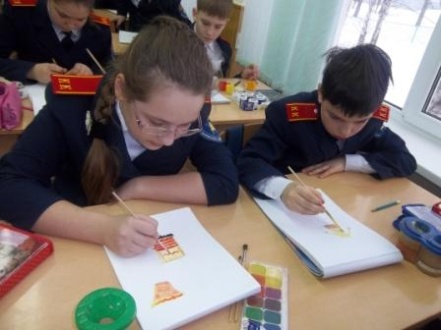 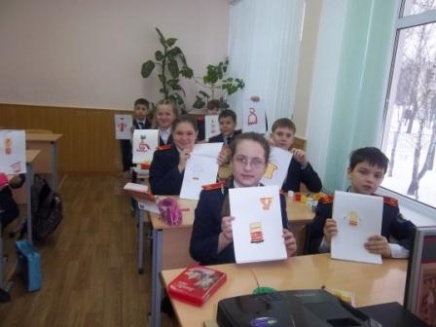 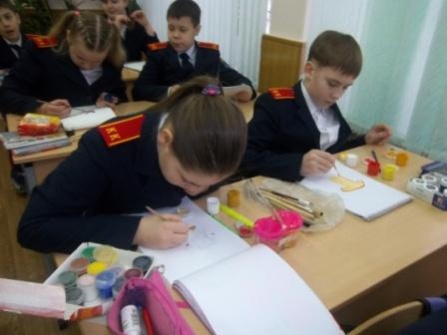 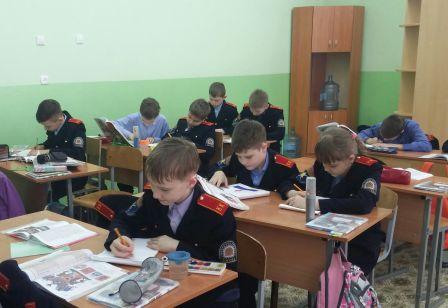 http://www.art-teachers.ru/program/page/1/44/
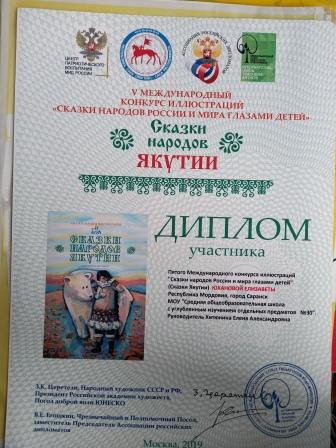 Международный конкурс иллюстраций «Сказки народов России и мира глазами детей»
(Сказки Якутии)
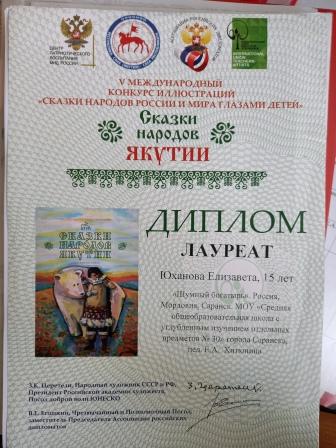 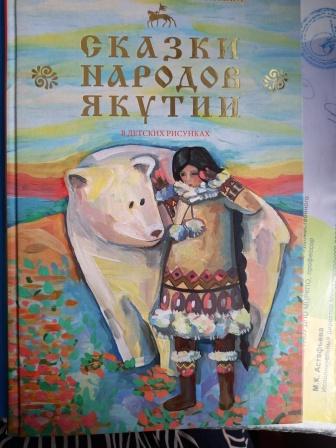 Лауреатом  международного 
конкурса «Сказки  народов 
России и мира глазами 
детей» стала Юханова Елизавета.
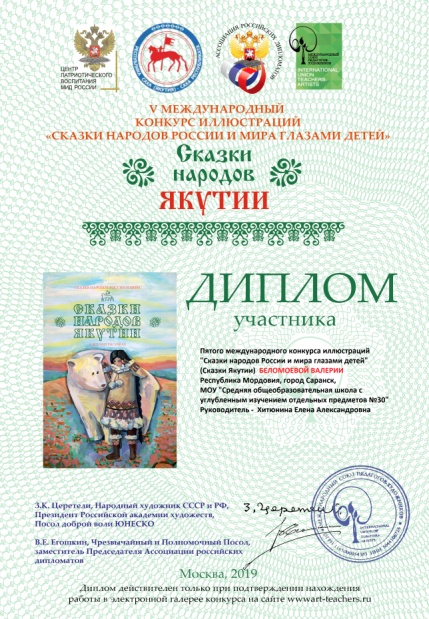 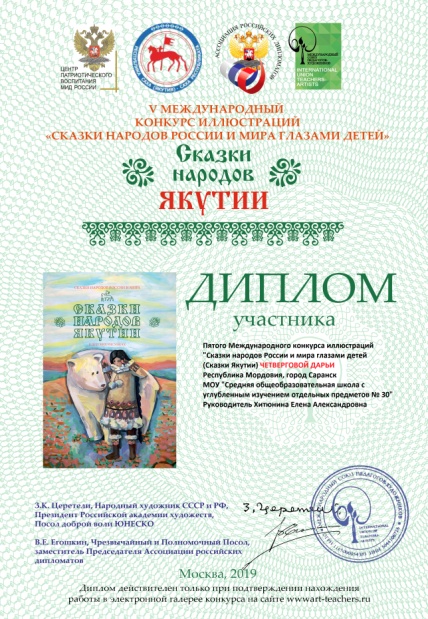 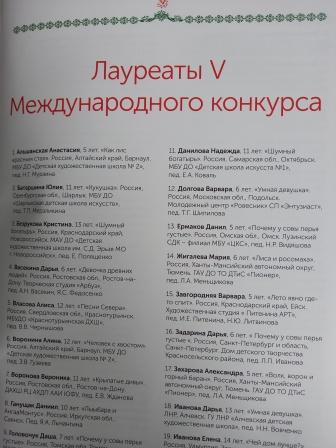 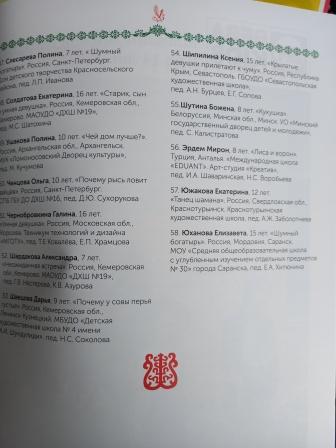 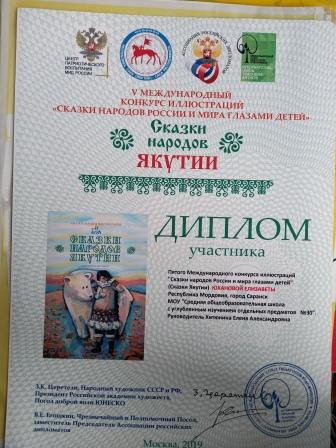 Пятый международный конкурс детского творчества «Через искусство» к жизни»
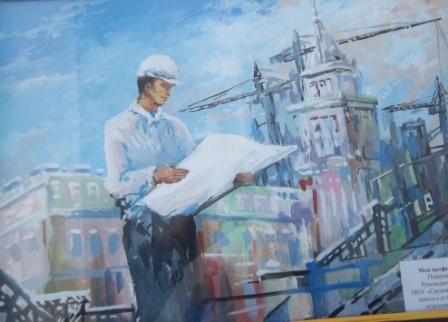 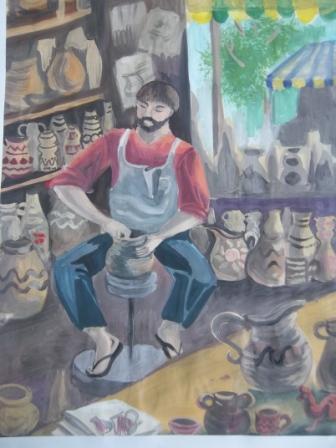 Беломоева В 9А
Четвергова Д 7Б
http://www.art-teachers.ru/program/page/1/44/
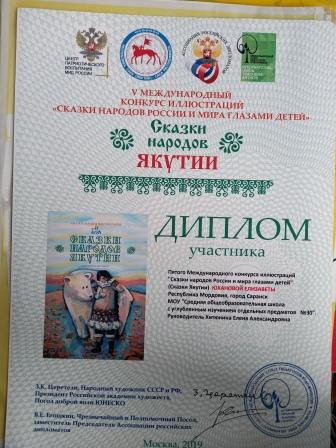 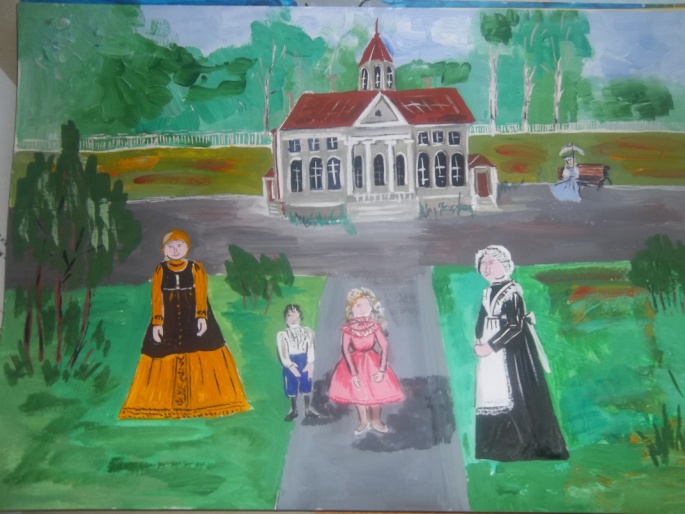 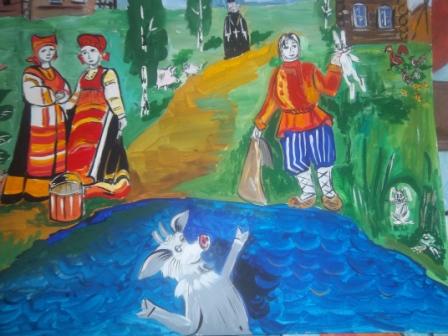 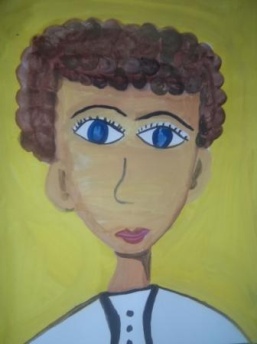 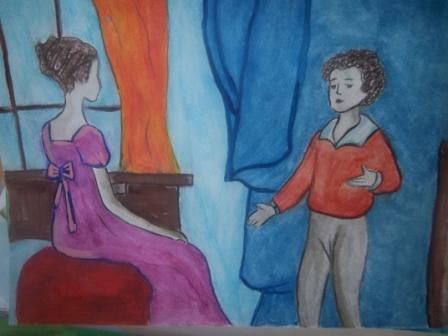 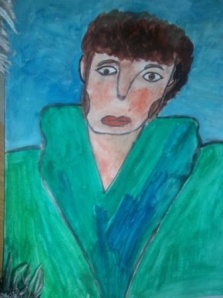 ОсиповаДарья
БавжисЛэйла
БорискинаДарья
Лощенко Юлиана
ШепелеваМайя
Сайт (Госуд истор –литер музей им А.С. Пушкина)
Юные талантливые художники школы
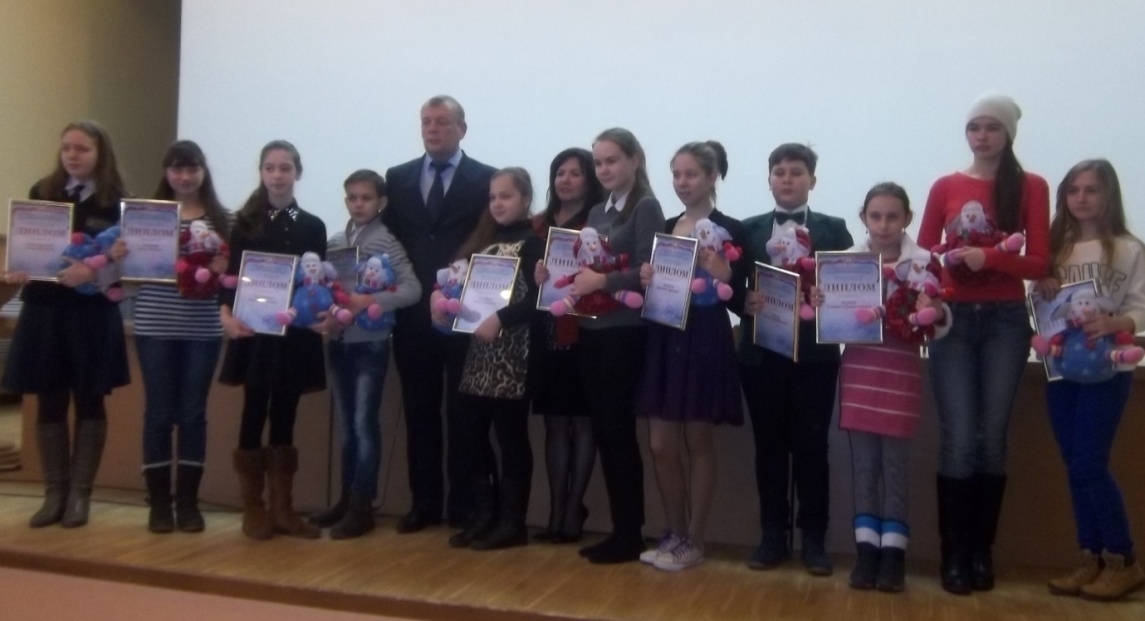 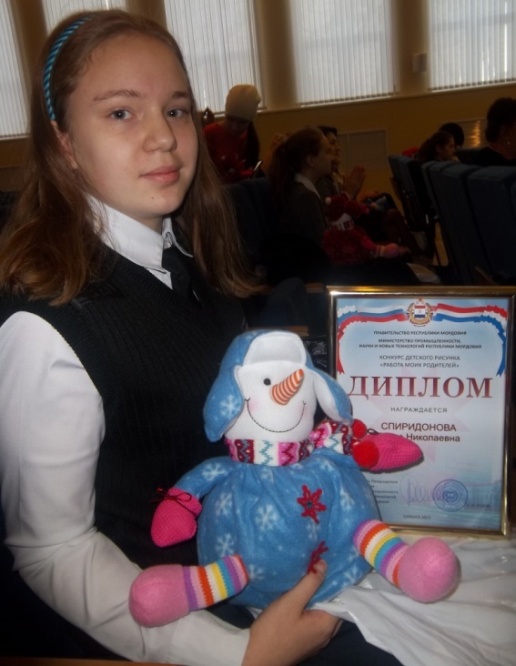 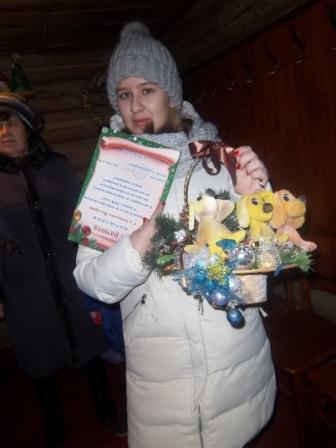 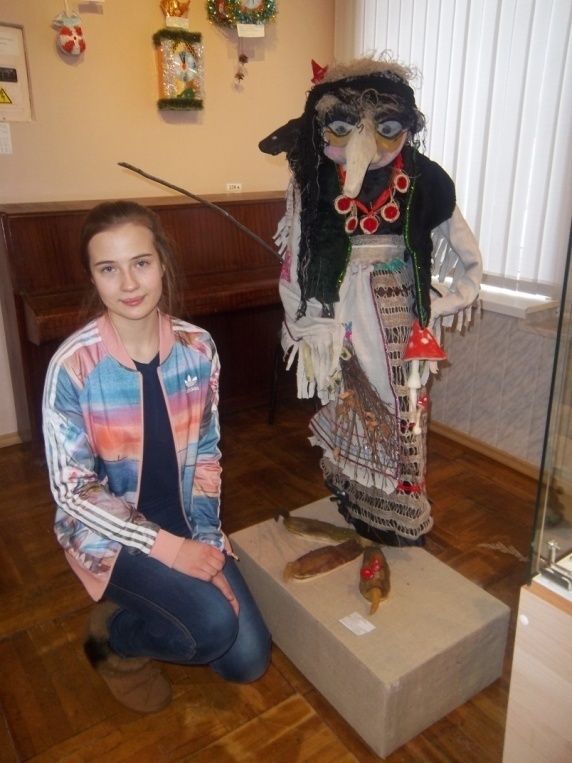 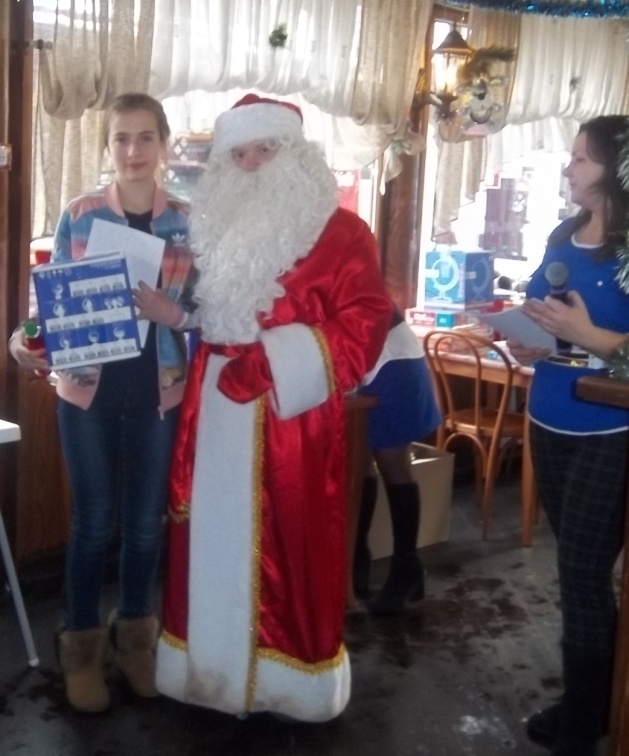 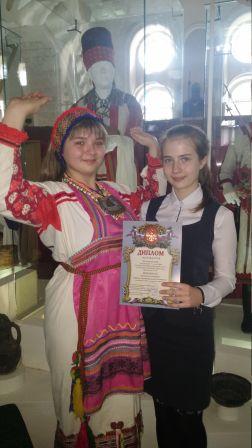 Спиридонова Ольга
Козлова Ксения
Сальникова Валерия
Беломоева Валерия